Figure 8. ICV injection of 2′- O -methyl bifunctional RNA increases weight in a severe mouse model of SMA. ( A ) 2 PND ...
Hum Mol Genet, Volume 18, Issue 9, 1 May 2009, Pages 1600–1611, https://doi.org/10.1093/hmg/ddp076
The content of this slide may be subject to copyright: please see the slide notes for details.
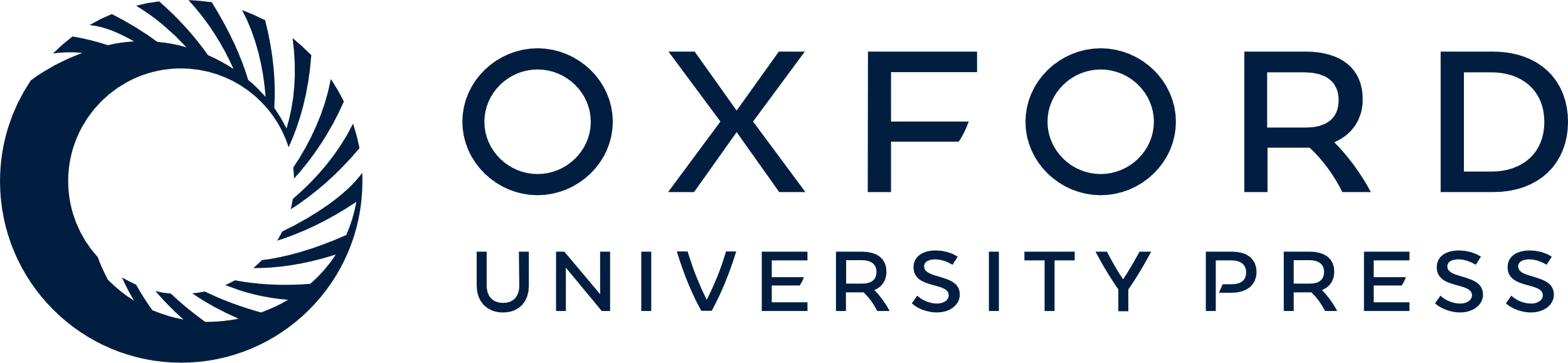 [Speaker Notes: Figure 8.  ICV injection of 2′- O -methyl bifunctional RNA increases weight in a severe mouse model of SMA. ( A ) 2 PND severe mice were ICV-injected on PND 2, 4 with 6 µg of either Tra2-E1 or Selex activation RNA. Mice were weighed everyday post-first injection and graphed. ( B ) Kaplan–Meier survival curve depicts a trend towards increased life expectancy for Tra2-E1-injected mice (Mantel–Cox P = 0.03). ( C ) Percent weight gained post-first injection until maximal weight was graphed. Tra2-E1-injected mice showed a significant weight gain from birth to peak over non-injected and a negative control (Selex act) injected (one-way ANOVA P = 0.0006). There is a significant difference between Tra2-E1- and Selex act-injected mice ( t -test P = < 0.0001). 


Unless provided in the caption above, the following copyright applies to the content of this slide: © The Author 2009. Published by Oxford University Press. All rights reserved. For Permissions, please email: journals.permissions@oxfordjournals.org]